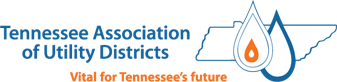 Lead and Copper Rule Improvements
October 30, 2024
David Money-  davidmoney@taud.org
931-477-0963
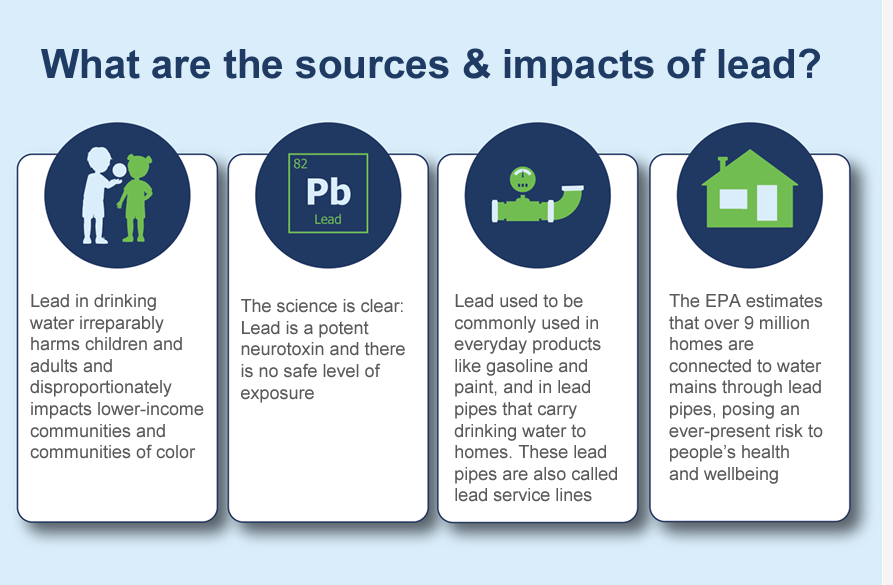 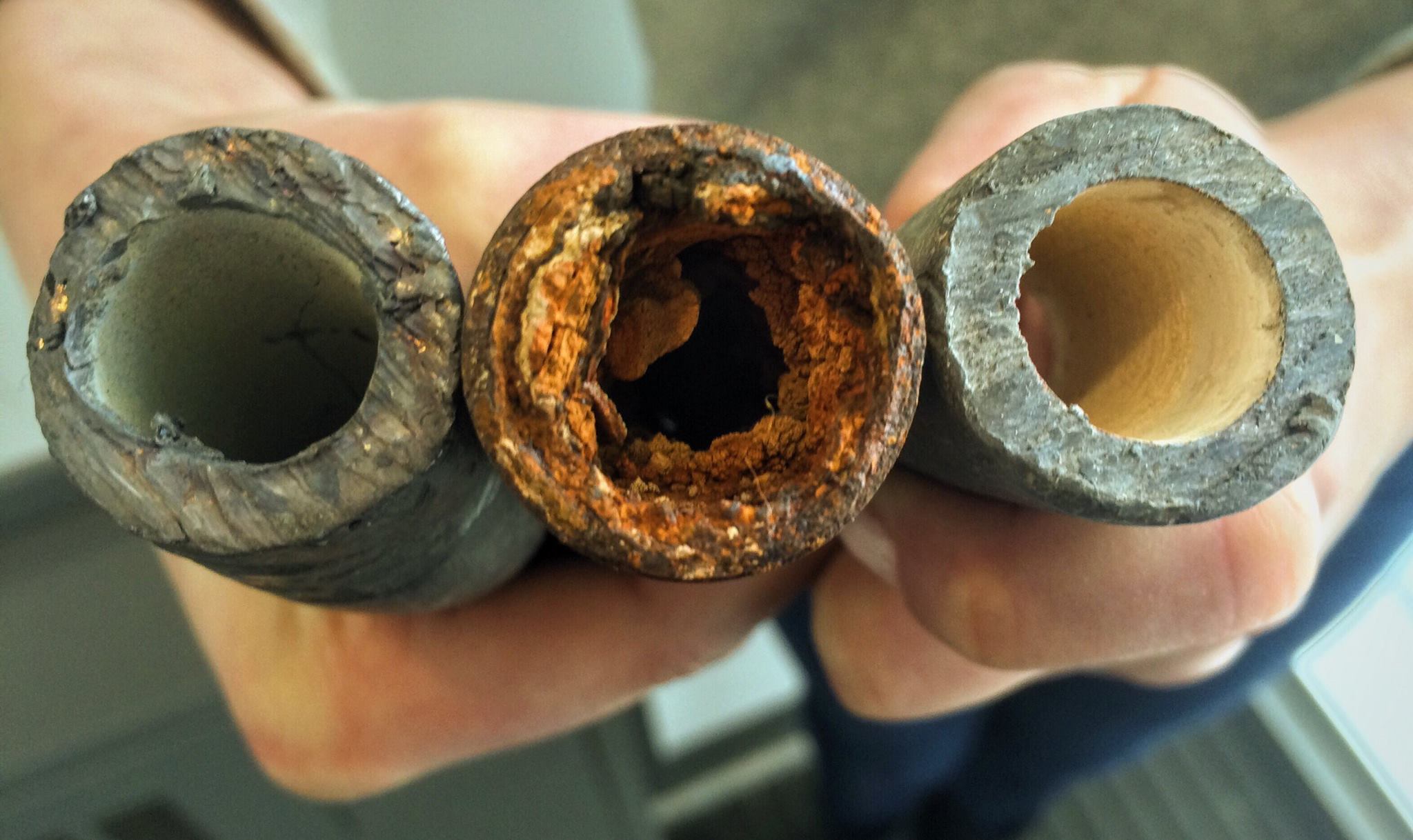 [Speaker Notes: Rules would become effective 3 years October 16, 2024 
Final  rule is very detailed . A brief review of the major provisions follows]
LCRI and Primacy Extension What do PWS have to comply with and when?
The LCRI will delay implementation of many parts of the LCRR. 

TDEC has received an extension for adopting the LCRR/LCRI 

Now that the  LCRI is finalized (October 08, 2024) TDEC will begin to adopt rules and must complete primacy application by Dec 2025.   

EPA will have primacy in this interim period.
Lead and Copper Rule Revision
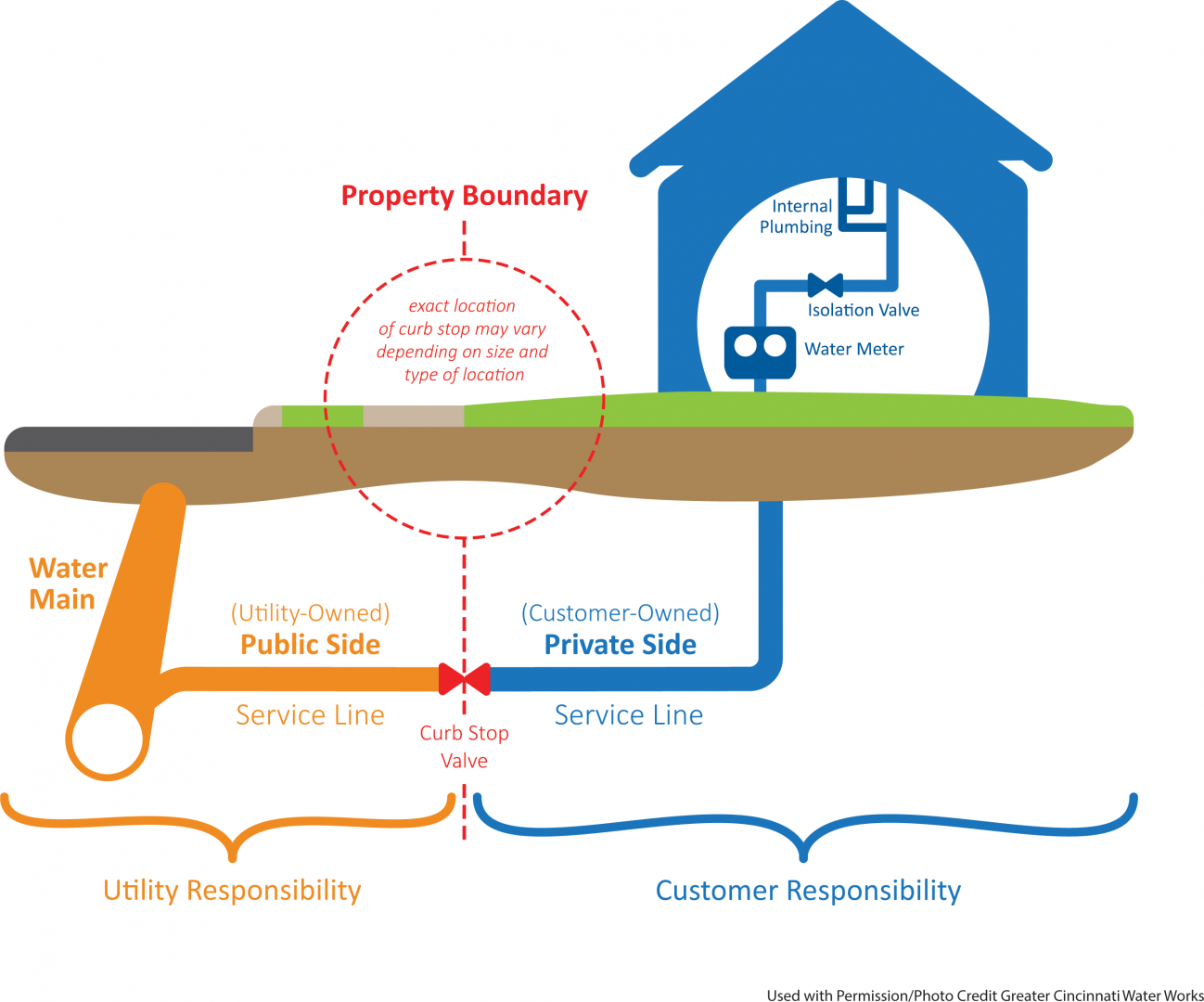 Service line Inventories Due -10/16/2024










https://www.tn.gov/environment/program-areas/wr-water-resources/water-quality/drinking-water-redirect/lead-and-copper-rule.html
LCRR compliance between 2024-2027
 PWS  develop and submit LSL inventory by   October 16, 2024
PWS owned and customer owned, 4 categories
lead 
non-lead (any service installed after July 1988)
lead status unknown  
Galvanized requiring replacement (GL is or ever was downstream of a lead service line)

Inventories to be made available to public – can use street name of block number    >50K available online. All systems note availability in CCR.

Update inventory annually  to reflect removals or verification of unknowns

PE to customers served by LSL, GRR and Unknowns
Provide Tier1 PN for  Action Level Exceedences (15 ppb)
[Speaker Notes: GL must be presumed to have been downstream if not known.]
What do PWS have to comply with  between now and 2027?
141 84(a) (1)-(6)  Develop Service Line Inventory, report and update on schedule determined by the state( 141.90 e)

141.84(a)8- Inventory must be made publicly accessible- >50k online
141.84(a)9- if no Unk,   GRR or lead – system may use statement in leu of providing inventory to public
141.84(a)10 statement of inventory availability must be provided in the CCR report.
What do PWS have to comply with  between now and 2027?
141. 85 (e)- Notification to customers with lead, GRR and unknowns within 30 days of inventory completion and annually thereafter and to new customers until there is no lead, GRR, Unk.   ( Nov 15)

141.90 ( e) (13)-Systems with lead service lines , Annually Certify to the state that the PWS has complied with the customer notification requirements of 141.85 e.  providing the public notice and educational material to customers with lead GRR and Ukn. 

141.201(c) (3)- A copy of the notice must also be sent to the primacy agency and the Administrator (as applicable) in accordance with the requirements of § 141.31(d).
What do PWS have to comply with  between now and 2027?
141.202(a (10)- Provide Tier1 PN for  Action Level Exceedences (15 ppb)

141.31(d) For Tier 1 notices for a lead action level exceedance, public water systems must provide a copy of any Tier 1 notice to the Administrator and the head of the primacy agency as soon as practicable, but not later than 24 hours after the public water system learns of the violation or exceedance.
What are the final requirements of the LCRI?
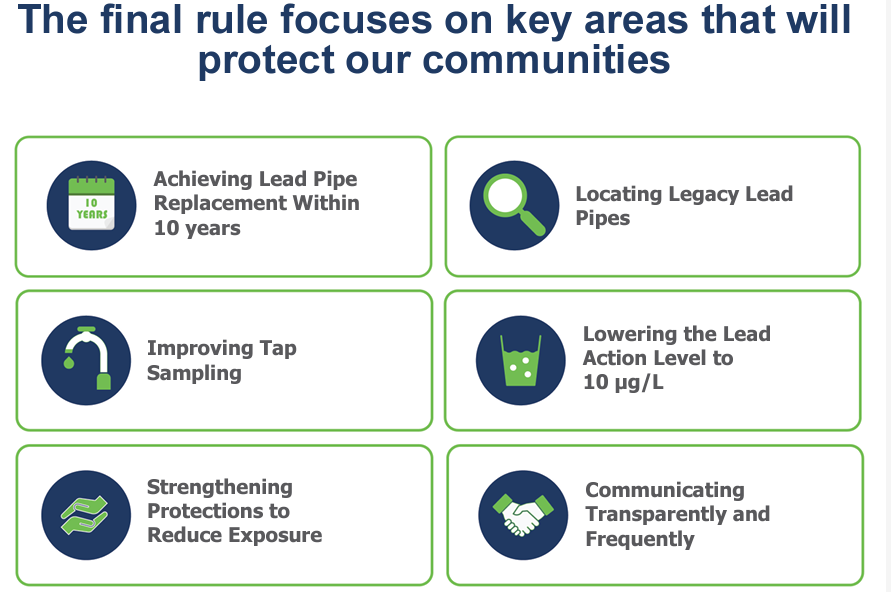 EPA Final Lead and Copper Rule Improvements
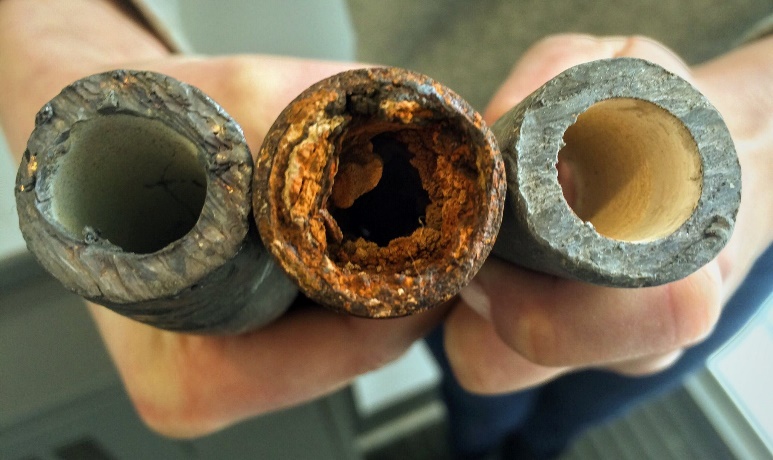 Major Changes include 
Baseline inventories development
Validation of non-lead status services (7yrs)
Identify all unknowns and
Remove all lead,  GRR (10yrs)
Revised Lead P90 AL of 10 ppb
Replacement plans if Lead, GRR or Unk
New Tier Designations
Revised Sample Siting Plans
Corrosion Control Treatment  Changes
Tap Sampling Procedures
Public Education and Transparency Provisions
Distribution Site assessment samples > 10 ppb
Lead Sampling of Schools and Childcare Facilities
CCR reporting changes
LCRI Baseline Service Line Inventory
Requires water systems to develop an updated initial service line inventory, called the LCRI baseline inventory, which would be due by the compliance date of the LCRI (i.e., 3 years after the final LCRI is published).   October 2027
The proposed LCRI would require water systems to review records for information on connector materials and include lead connector materials in the LCRI baseline inventory.   System must consult records and records of inspections.  All connectors are to be classified as
Lead
Replaced lead
Never lead
Unknown
No connector Present

  Update inventory annually make customer notifications annually (lead, GRR unknowns)
Identify all service lines  and connectors of unknown material by the replacement deadline. ( 10 years after final rule)
Connectors must be included in baseline inventory
Connector, also referred to as a gooseneck or pigtail, means a short segment of piping not exceeding three feet that can be bent and is used for connections between service piping, typically connecting the service line to the main. For purposes of subpart I, lead connectors are not considered to be part of the service line.
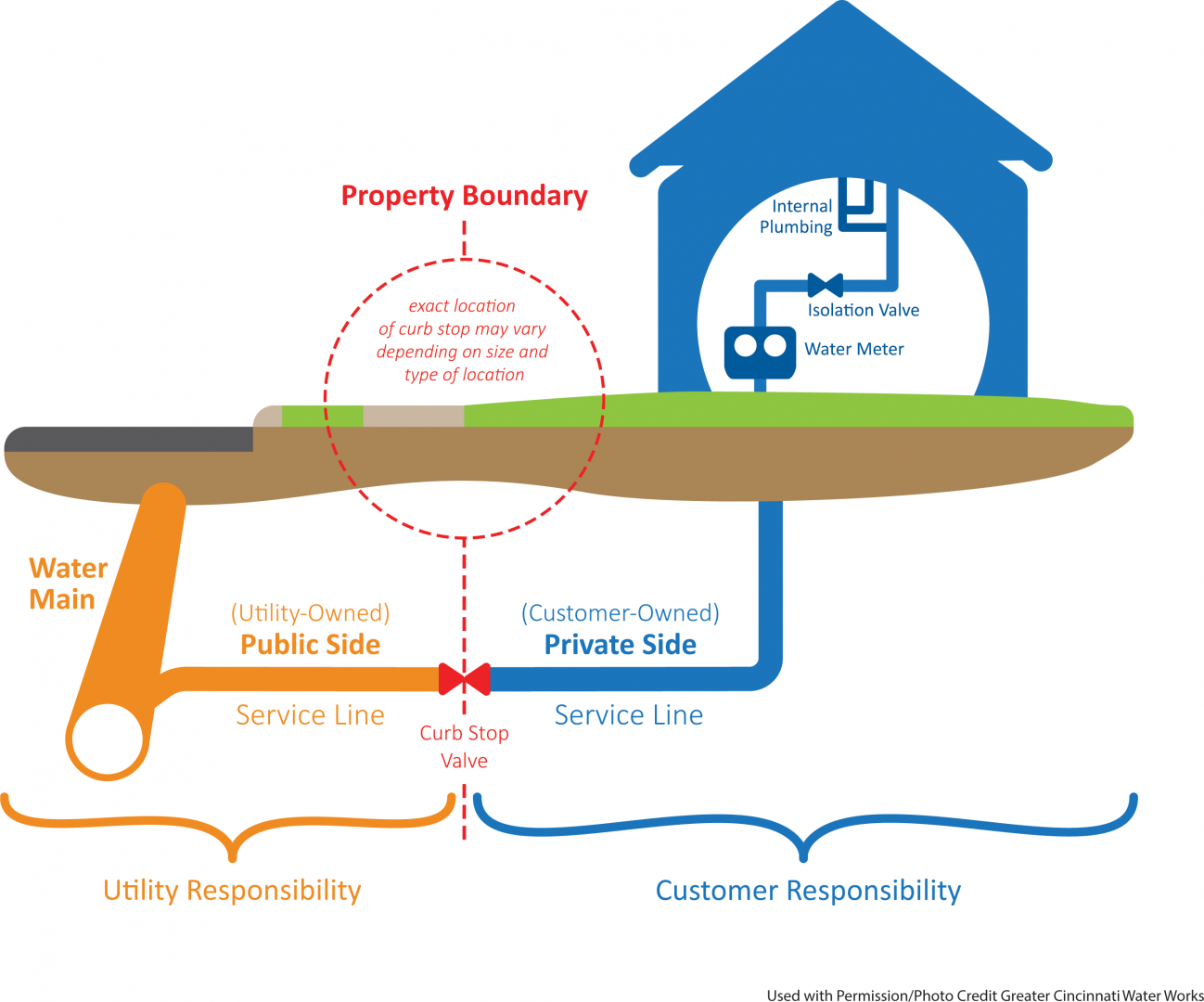 Validation of not lead status
Must develop a validation  pool of non-lead sites for inventory validation. 
                     To include All non lead service line inventory that were determined via  a method other than 
Records used to develop the inventory 
 Visual inspections of at least two points( excavation, meter box or inside home or were lead or GRR that was replaced)
From this pool, system must randomly select a % of sites to conduct a multipoint physical validation of at least two  points.   
Size of validation pool          Number of validations required
<1,500 ............................. ..20 percent of validation pool.
1,500 to 2,000 .................. 322.
2,001 to 3,000 .................. 341.
3,001 to 4,000 ...... ……….351.
4,001 to 6,000 .................. 361.
6,001 to 10,000 .... ……….371.
10,001 to 50,000 ………… 381.
>50,000 .............................384.                        must be completed within 10 years of final rule pub.(7yrs-2034)
[Speaker Notes: Sites are to be selected from the pool by use of a random number generator or lottery method  between .8 and 20% of pool to be validated]
Replacing all Lead, GRR service lines within 10 years (2037)
Within 10 yrs.   systems must replace all Lead,  GRR and unknowns under their control, unless the replacement would leave in place a partial lead service line.  ( cumulative annual average of 10%)  extended time frame allowance for systems that must replace more than 3.9 % 39/1000 lines per year.  

Pitcher or POU filters ( six months) must be provided to customers after a LSL replacement 


PWS must offer to sample the tap of customer between 3 and 6 months after the replacement.
How does the proposed LCRI define “under the control” of the water system?
The LCRI requires water systems to replace lead and GRR service lines, and any lead connectors encountered, that are “under the control” of the water system. 
EPA is proposing to treat a service line and lead connector as under the system’s control wherever a water system has adequate access (e.g., legal access, physical access) to conduct full service line replacement or replacement of the lead connector. 

The LCRI requires the water system to identify in its service line replacement plan any State or local laws or water tariff agreement requirements pertaining to its ability to gain adequate access.   TCA 7-35-401(c)

System would be required to make a reasonable effort to obtain property owner consent. 
A reasonable effort includes a minimum of at least four attempts to engage the customer using at least two different methods. If the water system is unable to obtain customer consent when required, the water system would not be required to conduct full service line replacement because, under those circumstances, the full service line would not be “under the control” of the operator of the system.
New  90th % 10 ppb Action  level exceedance 


24 hour Tier 1 public notice 
Public Education and outreach no later than 60 days after end of each tap sampling period 
Revert to Standard monitoring –every 6 months
Evaluation of CCT- install or re-optimize

Systems that exceed the Lead AL 3 times in 5 years must;
Provide filters to all customers and test the tap water of any customer served by lead, GRR or an unknown service line upon request.
[Speaker Notes: PN has been elevated to a public health threat level equivalent to an e-coli or TT violation.]
Lead Service Line replacement Plan
For systems with lead, GRR or unknown

Must be submitted by ~October 2027 and made publicly accessible
Strategy to prioritize replacement of LSL- most vulnerable populations, disadvantaged communities. 
Strategy for determining status of unknowns
Procedures to  contact customers and conduct full LSL replacement
Procedures to notify customers to flush lines
Customer outreach information , pitcher filters for six months 
funding strategy to assist customers with customer LSLR
Citation of any state or local laws that affect ability to conduct full LSLR
[Speaker Notes: Components of the  LSL replacement plan shall include]
New Tier designations


T1- Single family structures with premise plumbing made of lead  or served by LSL 
T2- Buildings including multi-family residences with premise plumbing made of lead  or served by LSL 
T3 – Single Family structures  that are served by a lead connector or galvanized  service line or premise plumbing ever downstream of lead.)
T4- Single family structures with  premise plumbing containing  copper pipes and lead solder  installed before the states lead ban (July 1988).
T-5  Sites that are  representative of sites commonly found throughout the system.
[Speaker Notes: The big change here is the addition of Galvanized and the redefining of copper pipes and lead solder,]
Lead and Copper Sample Siting Plans 

PWS  revise  and submit Revised Sample siting or monitoring plans based on LSL inventory by  the start of a systems first monitoring period after  October 2027

Must include Highest Tier sites first ( LSL)
Must reevaluate plan based on inventory pool updates 
Must include Water Quality Parameter Monitoring Locations
LCRR sample siting plans are much more comprehensive
Wide mouth bottles
Customer notification language
Ist and 5th liter samples for lead service lines 
Systems with Lead, GRR or unknowns will revert to standard monitoring
Distribution System and Site Assessment (DSSA)
 
Triggered when any individual sample  result >10 ppb

Step 1- Within 5 days collect a WQP sample within 0.5 miles of the customer, same pressure zone, same main size.  Add site to WQP monitoring plan.


Step 2-within 30 days  collect follow up samples for lead. May collect additional samples ( i.e. 5th liter or sequential ) to help identify plumbing contribution to lead.  Results are not used for P90 calculations.


Step 3 –within 60 days of the end of the monitoring period,  report findings and cause if known. Make recommendation for corrective action if water quality related.
[Speaker Notes: F&F or assessments- TDEC has required some form of follow up for years via policy, we have not developed a hard rule.]
Corrosion Control Treatment (CCT) changes

Eliminates calcium carbonate equilibrium as a  recognized  CCT

Specifies *orthophosphate if a  phosphate is used for CCT
 
exceed the 10 ppb action level
If you are not providing CCT – must install  CCT 
If you are providing CCT you must re-optimize
[Speaker Notes: EPA interprets existing  corrosion control at a minimum to include  adjusting pH or adding a phosphate. Exceedeing a trigger level requires CCT evaluation]
Sampling at Schools and Childcare Facilities

                             Excludes building built after July  2015, 
CWS develop lists of schools and childcares, provide communication about risks of lead annually beginning in October 2027.    
Conduct sampling of  elementary  schools (k-6)   and childcares one time during the first five years.  2027-2032   At least 20%/year.  After 2032 sample any that request it. 
 (follow 3ts sampling protocol  8-18 hr. stagnation 250 ml sample.  
5 samples per school ,   2 samples per child -care facility- rule specifies locations
 Results not included in 90th calculation and must be reported to the facility, TDEC and the local and state Health Departments.
  State can waive facilities  from the first 5 year sampling requirement if the school or childcare was  tested under the (WIIN Grant after Jan 2021).
[Speaker Notes: (i) For schools: two drinking water fountains, one kitchen faucet used for drinking or
cooking, one classroom faucet or other outlet used to provide water for human consumption, and
one nurse’s office faucet, as available.
(ii) For child care facilities: one drinking water fountain, and one of either a kitchen
faucet used for drinking or cooking or one classroom faucet or other outlet used to provide water
for human consumption.]
Water Quality Parameters

All systems > 50,000 
All systems that exceed the Action Level 10 ppb 
All systems > 10,000 that are not providing OCCT


The number of entry point and tap samples  based on size.   

All WQP monitoring site are to be monitored at least annually, two 6-month periods initially. 

Calcium stabilization is being eliminated as a CCT along with the  associated WQP Calcium hardness , conductivity and  temp.
[Speaker Notes: Skip]
Public Education and Notifications


Revised Health Effects Language to be used in all customer notifications 

Any customer with L&C tap level results are to be notified of results within 72 hours

Initial and Annual notices to customers with LSL,  Galvanized and unknowns.  To include info on LSL replacement and funding opportunities.

Tier 1  24 hour notice to all customers if the 90th % 15ppb Action Level is exceeded until  October 2027 

 Tier 1  24 hour notice to all customers if the 90th % 10ppb Action Level is exceeded after  October 2027
[Speaker Notes: A summary of the PN requirements of the LCCR]
Increased transparency 


Revised health effects language for customer notifications

CCR to include revised language  and includes  90th % compliance value,  the range of lead results and number of samples above 10 ppb.

CCR information on how to obtain copies of all results.

CCR update on LSL inventories and availability for viewing.

Tier 1 public notice (24 hours) for lead 90th percentile 10 ppb exceedance . 

72 hour notice of customer results regardless of values
[Speaker Notes: ASDWA is recommending extending notice to 72 hours]
PWS action needed to comply with LCCR / LCRI    2024-2027



Provide customer notices  and delivery certification for Lead, GRR and Unknowns by November 15, 2024.   and annually thereafter by July 1. 
Begin work on Baseline Inventory(add connectors status) Submit to state ~October 2027
Continue to identify unknowns and replace lead and GRR.  
Develop Lead Service Line Replacement Plan (if you have lead, GRR or unknowns), and submit to state ~October 2027
Develop Revised LCR sampling plan and submit to state ~October 2027
Develop lists of childcare facilities and Schools constructed prior to July 2015 and submit to state ~October 2027
[Speaker Notes: Systems need to begin the LSL inventory now.  Resources will be provided.]
Recommended Actions
Engage Customers for assistance in identifying service line material. 
Eliminate as many lead, GRR and unknowns as soon as possible.
Begin evaluating verification requirements  
Develop transparency provisions- web sites etc.

Monitor water quality throughout distribution (develop baseline) 
Conduct additional exploratory  monitoring 
Adopt lead level goals  (0-10 ppb?) Set water quality goals for distribution 
Evaluate CCT – use  EPA OCCT guides and templates.

Optimize for corrosion control 
Contact state and evaluate any treatment or chemical changes that might impact OCCT.
Funding is available
lead line replacement 
galvanized line replacement

The Bipartisan Infrastructure Law (BIL) contains a historic $15 billion in dedicated funding through the DWSRF for LSL identification and replacement. The BIL also provided $11.7 billion over five years to enhance DWSRF base funding. 
American Rescue Plan (ARP)  TN is dedicating  $1 billion  of non-competitive funds for water and wastewater projects
The WIIN Voluntary School and Child Care Lead Testing and Reduction Grant Program provides funding to States for lead testing and remediation in schools and child care facilities. This funding is for States, not water systems.
Contact TDEC SRF  or SWIG staff  
https://www.tn.gov/content/tn/environment/program-areas/wr-water-resources/srfp/srf-home/i-need-funding/funding-dw-projects.html

https://www.tn.gov/environment/arp.html
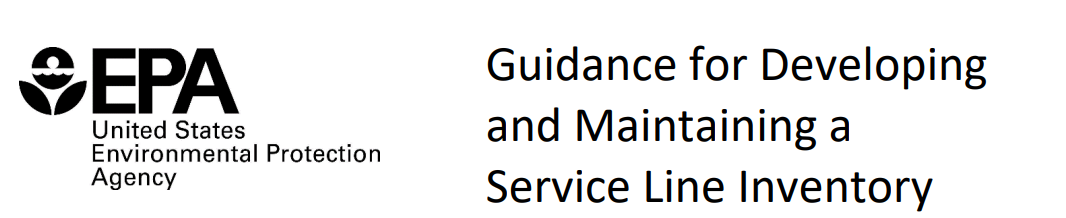 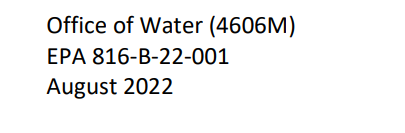 The EPA Guidance for Developing and Maintaining a Service Line Inventory. Released August 4, 2022. 
https://www.epa.gov/ground-water-and-drinking-water/revised-lead-and-copper-rule

Provides best practices for inventory development and communicating information to the public.
Includes a template for water systems, states, and Tribes to use or adapt to create their own inventory.
Contains case studies on developing, reviewing, and communicating about inventories.
Highlights the importance of prioritizing inventory development in disadvantaged communities and where children live and play.
LCRI Resources
EPA LCRI site
https://www.epa.gov/ground-water-and-drinking-water/lead-and-copper-rule-improvements
TDEC Lead and Copper Rule Web site 
https://www.tn.gov/environment/program-areas/wr-water-resources/water-quality/drinking-water-redirect/lead-and-copper-rule.html

https://www.lslr-collaborative.org/preparing-an-inventory.html
 
https://www.asdwa.org/wp-content/uploads/2019/08/ASDWA_Developing-Lead-Service-Line-Inventories.pdf
 
https://www.awwa.org/Resources-Tools/Resource-Topics/Inorganic-Contaminants/Lead
 
https://www.blueconduit.com/lcr-revisions